6-sinf
O‘zbek tili
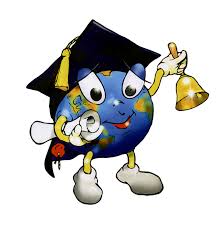 Mavzu: 
Mustahkamlash
Turayeva Munira Samatovna. Yashnobod tumani 231-maktab.
Avvalgi darsda o‘tilgan mavzuni tekshiramiz
Savollarga javob bering.
Jahonga mashhur qanday muzeylar bor?
Jahonga mashhur Luvr, Ermitaj kabi muzeylar bor.
Qaysi mashhur shaxslarning uy muzeylari bor?
Mashhur davlat arboblari, san’atshunoslar, yozuvchi va shoirlarning uy muzeylari bor.
Shahrimizda Temuriylar tarixi davlat muzeyi, Geologiya muzeyi, San’at muzeylari bor.
Siz shahringizdagi qanday muzeylarni bilasiz?
Turayeva Munira Samatovna. Yashnobod tumani 231-maktab.
Bilib oling!
Gumon olmoshlari shaxs va narsa-buyum, ularning belgi, miqdori, o‘rni, payti noaniqligini bildiradi. Ular so‘roq olmoshlariga alla- yoki -dir qo‘shimchasini qo‘shish orqali hosil qilinadi.

                                  Masalan: allakim
                                                        allaqachon
                                                kimdir
                                                      qachondir
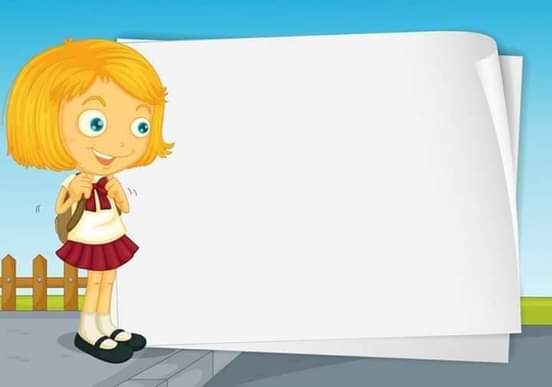 Turayeva Munira Samatovna. Yashnobod tumani 231-maktab.
Bilib oling!
Sonlar sanoq va tartibni bildiradi. Tartib sonlar sanoq sonlarga –nchi, -inchi qo‘shimchalarini qo‘shib hosil qilinadi hamda nechanchi? so‘rog‘iga javob bo‘ladi. 
Ular raqam bilan yozilganda chiziqcha ( - ) bilan yoziladi. 

Masalan: 21-mart
             6-sinf
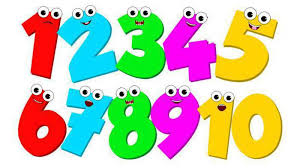 Turayeva Munira Samatovna. Yashnobod tumani 231-maktab.
Bilib oling!
O‘zbek tilida chama  sonlar shaxs va narsa-buyumning taxminiy miqdorini bildiradi va sanoq sonlarga -tacha, -larcha, -lab qo‘shimchalarini qo‘shib hosil qilinadi. Ular qancha? nechtacha? so‘roqlariga javob bo‘ladi. 
Masalan: Chimyonga har yili minglab odamlar dam olgani keladilar.
Turayeva Munira Samatovna. Yashnobod tumani 231-maktab.
Bilib oling!
Gumon olmoshlari birlik va ko‘plikda keladi, kelishiklar bilan turlanadi, egalik qo‘shimchalari bilan qo‘llanishi mumkin.  

Masalan: allakimlar
              kimnidir
                   hech kimim
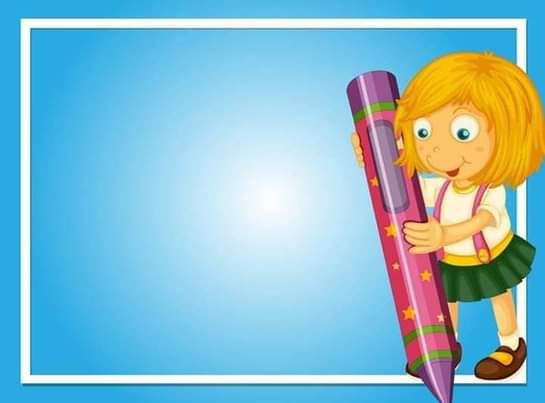 Turayeva Munira Samatovna. Yashnobod tumani 231-maktab.
Topshiriq
Nuqtalar o‘rniga gumon olmoshlarini qo‘yib gaplarni ko‘chiring.
Вместо точек вставьте подходящие по смыслу неопределенные местоимения.
Qorong‘uda         …..              yaltirab ko‘rindi.
nimadir
Uzoqdan         …..             ovozi eshitildi.
kimnidir
Havoning sovushi haqida       …….             xabar kelgan edi.
allaqachon
Nodir           ….              yozib o‘tirardi.
nimadir
Kitob do‘konidan         ……           kitob oldi.
qandaydir
Mohira  Azizaning qulog‘iga       …..                shivirladi.
nimanidir
Turayeva Munira Samatovna. Yashnobod tumani 231-maktab.
2-mashq
Berilgan gaplarni harflar bilan yozing. So‘ng ulardan tartib sonlar hosil qiling.
Данные предложения пишите буквами. Образуйте от них порядковые числительные.
5
7
20
91    


300
318
1000
5614
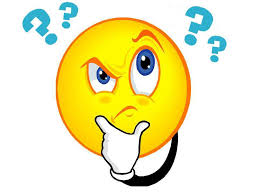 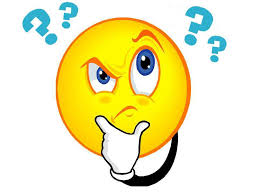 Turayeva Munira Samatovna. Yashnobod tumani 231-maktab.
Topshiqirni tekshiramiz
Uch yuz – uch yuzinchi
Besh – beshinchi
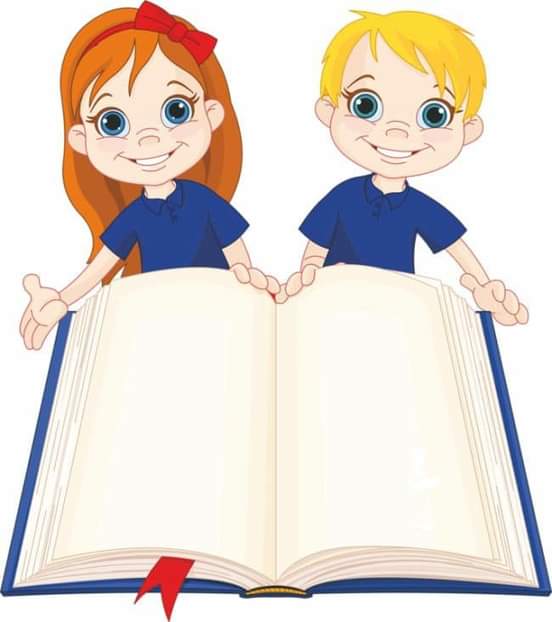 Yetti - yettinchi
Uch yuz o‘n sakkiz – 
uch yuz o‘n sakkizinchi
Yigirma - yigirmanchi
Ming - minginchi
To‘qson bir – to‘qson birinchi
Besh ming olti yuz o‘n to‘rt- besh ming olti yuz o‘n to‘rtinchi
Turayeva Munira Samatovna. Yashnobod tumani 231-maktab.
8-mashq.
Raqamlarni o‘qing. Ulardan avval dona sonlar, so‘ng tartib sonlar hosil qiling.
8, 9, 21, 31.
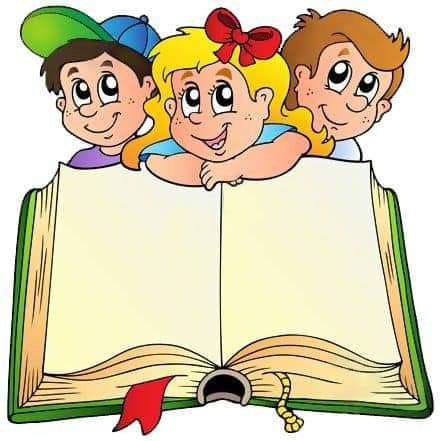 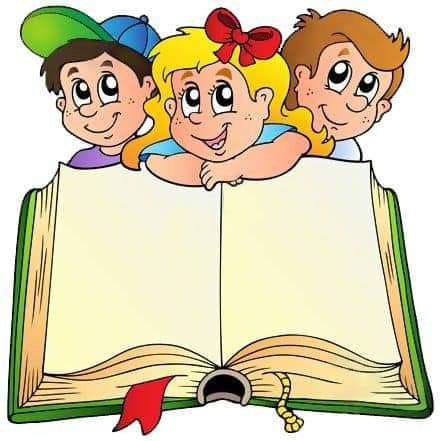 Turayeva Munira Samatovna. Yashnobod tumani 231-maktab.
Topshiriqni tekshiramiz
sakkizta
sakkizinchi
sakkiz
to‘qqiz
to‘qqizta
to‘qqizinchi
yigirma bir
yigirma bitta
yigirma birinchi
o‘ttiz bir
o‘ttiz bitta
o‘ttiz birinchi
Turayeva Munira Samatovna. Yashnobod tumani 231-maktab.
2-mashq
Berilgan raqamlarni harflar bilan yozing va ulardan chama sonlar hosil qiling.
10
25
15
50
1000
100
Turayeva Munira Samatovna. Yashnobod tumani 231-maktab.
Topshiriqni tekshiramiz
o‘n
o‘ntacha
o‘nlab
o‘n beshlarcha
o‘n besh
o‘n beshtacha
yigirma beshtacha
yigirma besh
yigirma beshlarcha
Turayeva Munira Samatovna. Yashnobod tumani 231-maktab.
Topshiriqni tekshiramiz
ellik
elliktacha
elliktalab
yuzlab
yuz
yuztacha
minglarcha
ming
minglab
Turayeva Munira Samatovna. Yashnobod tumani 231-maktab.
Mustaqil bajarish uchun topshiriq
O‘lkamizda qish mavzusida matn tuzing. 

Matn tarkibida chama va tartib sonlar ishtirok etsin.
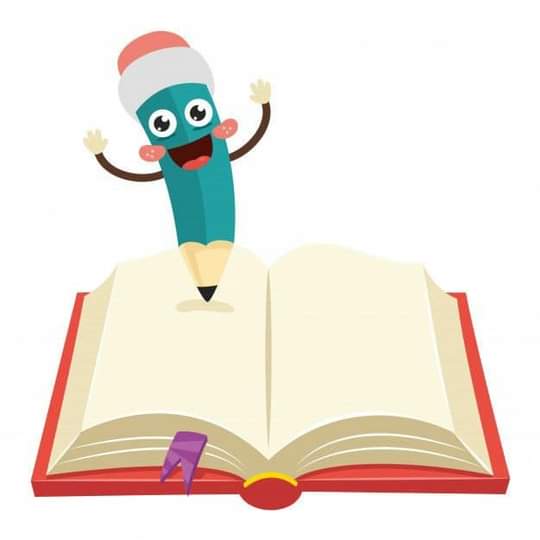 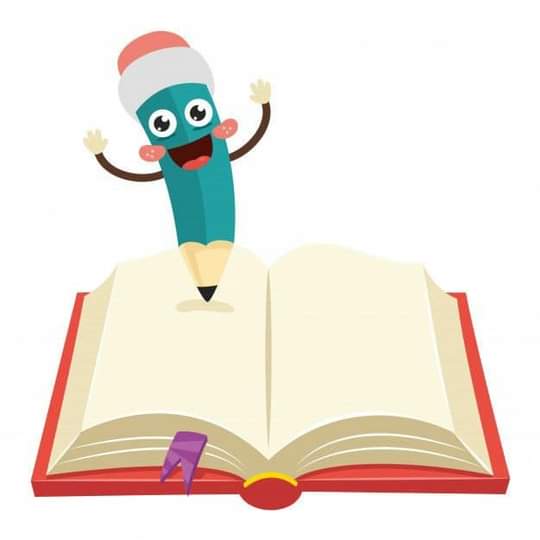 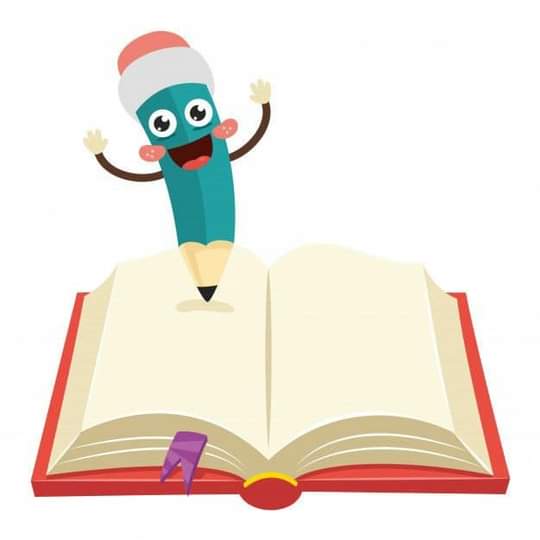 Turayeva Munira Samatovna. Yashnobod tumani 231-maktab.